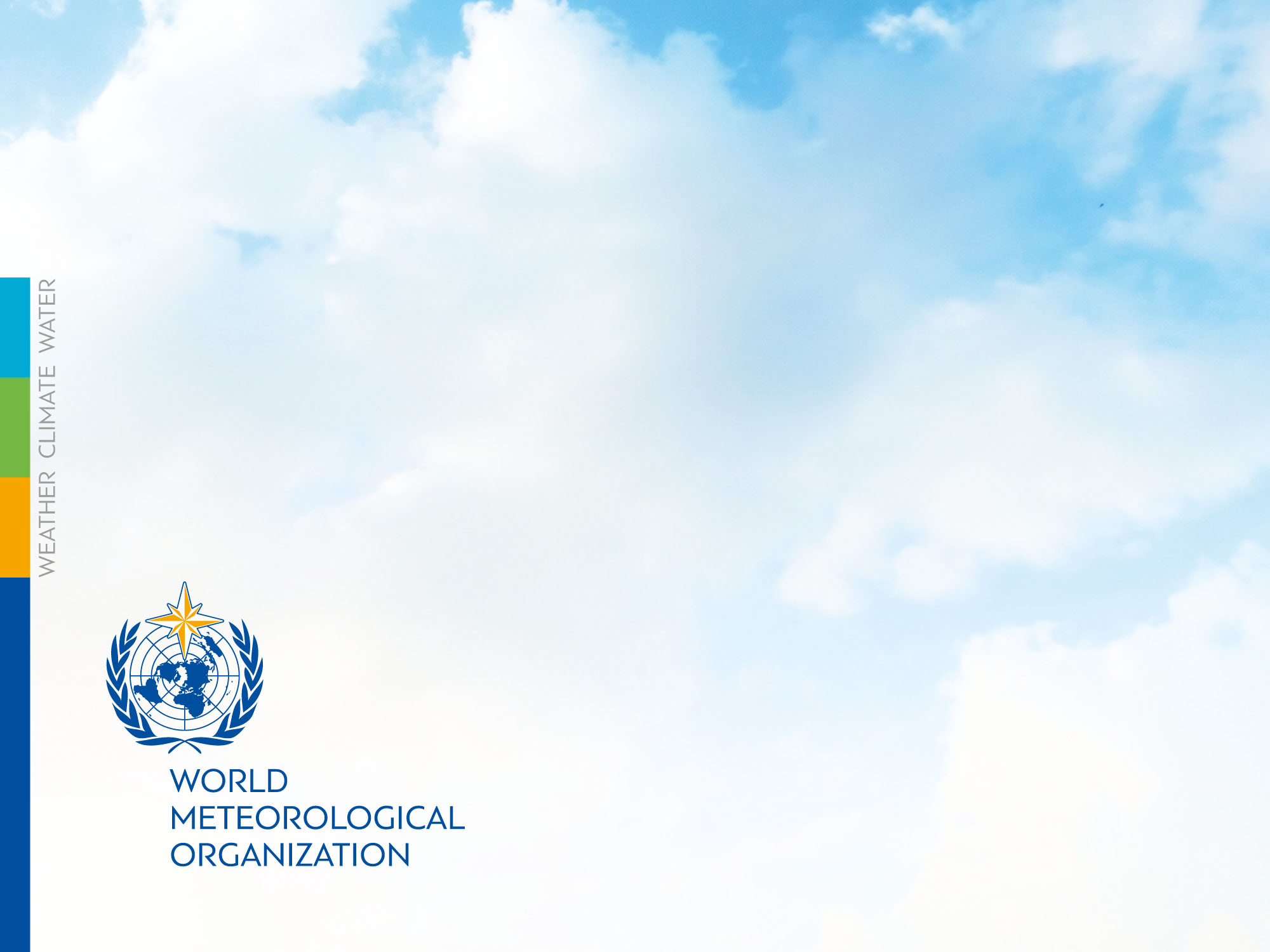 2017 MG Meeting in Vilnius, Lithuania

Report on Progress of the TT on Regional and Operating Plan, ROP

Maria Hurtola
TT ROP Leader
Steps taken since the RAVI MG meeting in 2016
The TT ROP has met twice since the last MG meeting, but with only a reduced number of TT members, those participating in EC 68 and EC WG SOP in March 2017. In addition, a teleconference has been arranged involving the MG in November 2016. 

The composition of the TT: Maria Hurtola (FMI, Finland), Leader of TT, Jane Wardle (MetOffice, UK), Axel Thomalla (DWD, Germany), Justinas Kilpys (LHMS, Lithuania), Carmen Rus (AEMET, Spain),  Bernard Strauss (Meteo France) and Filipiak Janusz, (IMGW, Poland).

The main issue of the meetings have been the priorities and challenges of RAVI as input to the new WMO SP.

At the teleconference there was discussion on the future of RAVI as well as the priorities for the Region.
[Speaker Notes: 3 questions:
1.
2.
3.]
Steps taken since the RAVI MG meeting in 2016
As a result of the teleconference, the following priorities were suggested as input for RAVI in the WMO Strategy for 2020 – 2023:

Enhancing the visibility, the importance of ensuring the relevance and value of the hydrometeorological services for society, including also ocean and climate services. This is important due to the budget cuts many of the NMHSs are facing while at the same time the complexity of the required services are growing and there are many new service providers from the private sector.

Sub regional approach in the implementation of WIGOS taking into account the vision of WIGOS 2040 including also the fast development on crowd sourcing, the internet of things, including new commercial data providers etc.
[Speaker Notes: 3 questions:
1.
2.
3.]
Steps taken since the RAVI MG meeting in 2016
Integration of the meteorological, oceanographic and climate communities in Multihazard Early Warning Systems and the role of the NMHS. “The weather rooms are transformed into multi-hazard early warning centres.

Aviation 

Polar and high mountain issues – improvement of monitoring, prediction and services in the Arctic and high mountain areas.

Subregional focus on the WMO priorities – important to have a clear focus on what are of most relevance to the various sub-areas of RAVI and how knowledge could be shared between the regions. 

Advancing the EMI in RAVI through the 2016 – 2025 Strategy for the European NMHSs.
[Speaker Notes: 3 questions:
1.
2.
3.]
Possible themes for the RAVI Regional Conference
Setting the landscape of NMSs in Europe

Does the current form of RAVI serve its Members in the best way? 
What is the future role of RAVI in light of the WMO governance reform? 
What benefits have RAVI provided to its Members during the RAVI MG mandate? 
What are the areas where it isn’t supporting Members as needed/percept by the Members?
What are the key activities which will need implementing over the next 6 years(2018-2019, 2020-2023)?
How should Members best plan and structure itself to effectively deliver these (e.g. regrouping based on language, hazards, other organizations etc)?
How can the region increase the efficiency and effectiveness of delivering its WMO/RA VI priorities through aligning work plans with other established regional entities or other regional associations?
[Speaker Notes: 3 questions:
1.
2.
3.]
Possible themes for the RAVI Regional Conference
i.	The future working structure of RAVI
.		Should there be a sub-regional working structure?

ii. 	Private Public Partnership
	Should Members aim to coordinate RA VI activities with non-NMHS organizations, to ensure they’re aligned where possible. If so, how? 

iii.	 Which are the main priorities, emerging issues for RAVI 
	1.	for focusing its resources on during 2018 and  2019 
	2.	for input to the new WMO SP 2020 – 2023
	3.	indicated differences in the sub-regions 

	The RAVI including RECO could be carried out as two days of RECO and two or three days of the normal RAVI session. 
	It is important to find speakers for the RECO triggering a real/productive discussion on issues of importance. One suggestion is in the beginning of RECO to have short introduction to the EC WGSOP output and to have a discussion around these themes led by TBD by MG.
[Speaker Notes: 3 questions:
1.
2.
3.]
The RAVI Regional Conference
Suggestions:
The role of Regional Associations within WMO governance reform: David Grimes
The main decsions by Congress and EC reflecting  RAVI – Secretariat
The European NMS strategy: Speaker: Gerard van der Steenhoven, KNMI.
Subregional input – two different regions – the challenges and priorities
The role of other European Organisations – EUMETNET, EUMETSAT … etc : ??

Breakout groups to discuss key issues, needs to be worked on still:
Consider rationale for change: 
-	What benefits has RAVI provided to its Members? 
-	What are the areas where it isn’t supporting Members as needed?
Has the structure of RAVI been optimal for supporting Members over the last 4 years?
What demands are he programmes putting on the  regional implementation?
What changes are needed? Are there changes needed after 2019?

The future:
-	What are the key activities Members need to implement / want to achieve in their countries over the next 6 years?
-	What are the essential areas where Members needs support in achieving this? 
-	For which of these essential areas should RAVI provide support, and which areas should RAVI either leave Members to self-support with multi-lateral working, or have support from other established organizations? [OUTPUT: RAVI priorities input to WMO SP 2020-23]
	What are the critical factors that need to be considered in assessing whether the current RA structure is optimal for achieving this support against possible regrouping options
[Speaker Notes: 3 questions:
1.
2.
3.]
WMO Draft Strategic Plan 2020 -2023
Main priorities:
1.	Safety of life and property: Reducing losses of life and property from hydrometeorological hazards.
Climate resilience: Supporting climate action to enable resilience to climate variability and change.
Socioeconomic benefit: Enhancing socioeconomic value from hydrometeorological and climate services. 

In supporting the vision and the achievement of the requisite Long-term Goals, there are five key strategies that contribute to their success:
1.	Advocating for free and open and expanding the access to relevant Earth observations data to be integrated as part of the WMO Integrated Observational Systems; 
2.	Developing services and improved access to services at global and regional levels;
3.	Leveraging the advances in science and technology for the benefit of all Members’ operations and services;
4.	Forging strategic partnerships and alliances among all the players in the “weather enterprise”;
5.	Developing competency and capacities to ensure that all NMHSs can provide the highest levels of consistent, quality weather, climate and water services that deliver increasing benefits to the user community.
[Speaker Notes: 3 questions:
1.
2.
3.]
WMO Draft Strategic Plan 2020 -2023
Long-term Goals and Strategic Objectives (SO)
Goal 1	Better serve societal needs: Delivering actionable, authoritative, accessible, user-oriented and fit-for-purpose services Goal 2	Enhance Earth system observations and predictions: Strengthening the technical foundation for the future
Goal 3	Advance targeted research: Leveraging leadership in science
Goal 4	Close the gap on service: Enhancing and leveraging existing capabilities among all WMO Members to bring capability to all
Goal 5	Work smarter: Supporting effective policy- and decision-making and implementation in WMO
[Speaker Notes: 3 questions:
1.
2.
3.]
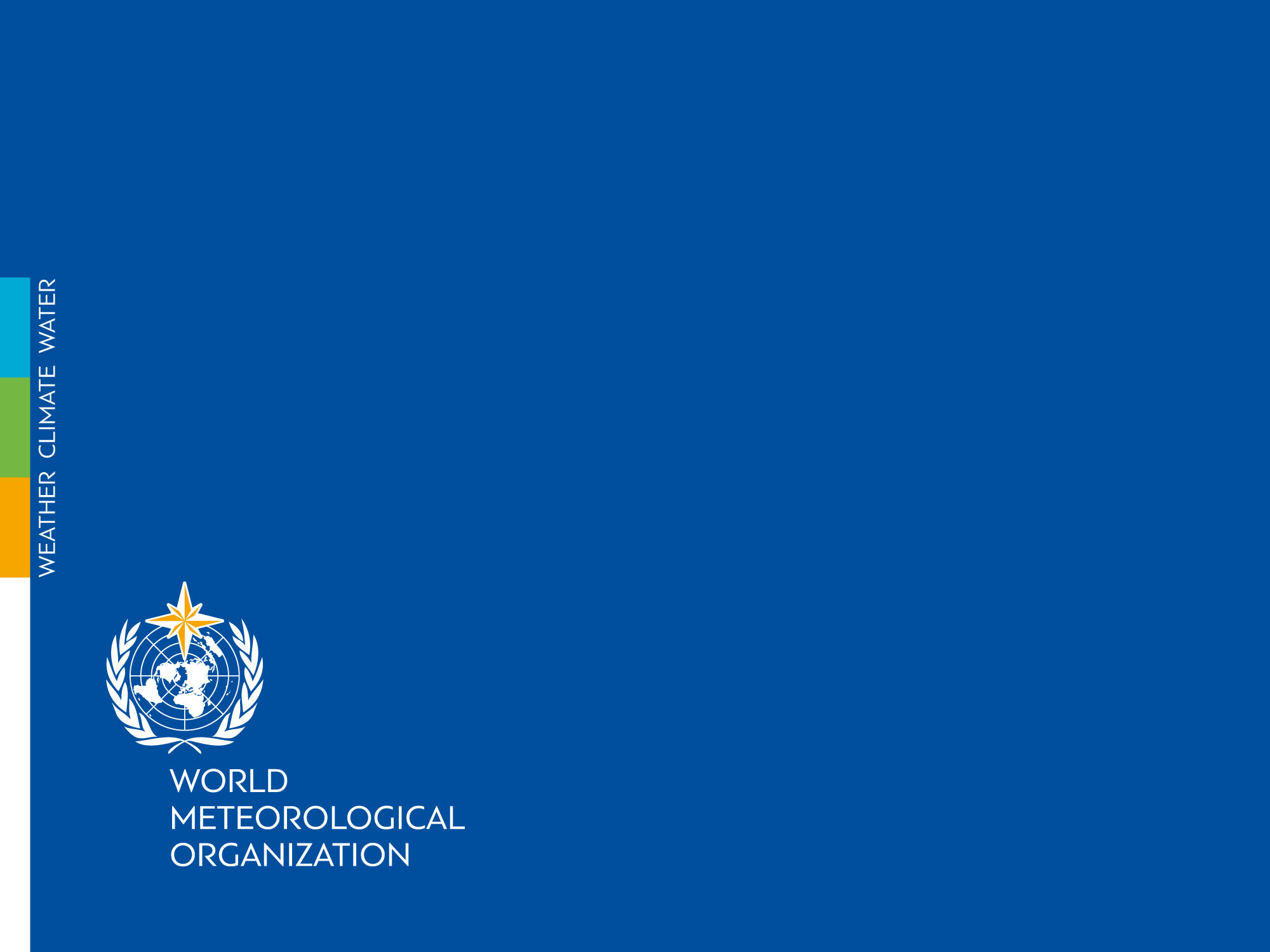 Thank you !
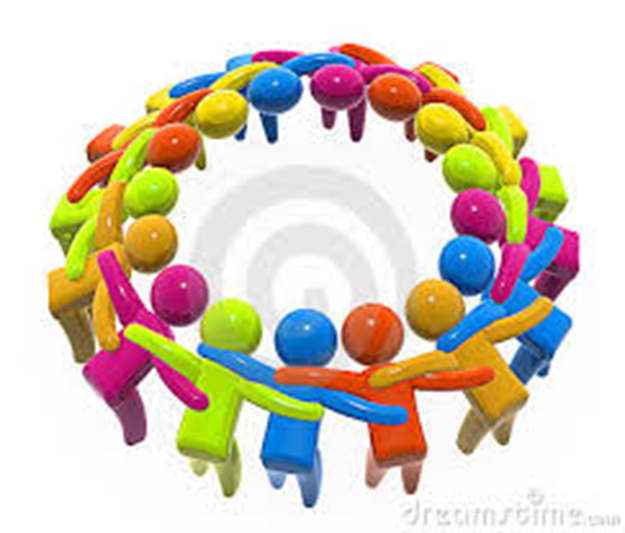